SENGSARA DAN WAFAT YESUS
KELAS  VIII – II.B
REFERENSI: BUKU PENDIDIKAN AGAMA KATOLIK 
                        YOUCAT  HAL. 63 – 60 
                        ENSIKLOPEDI GEREJA 7 HAL. 181 - 195
	         FILM: THE PASSION OF CHRIST
KATOLIK
KRISTEN
P
E
R
B
E
D
A
A
N
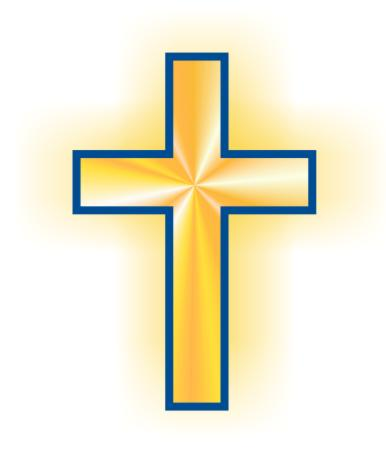 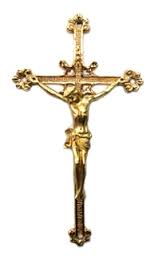 TIDAK ADA CORPUS / TUBUH YESUS
ADA CORPUS / TUBUH YESUS
PERISTIWA PENTING SENGSARA & WAFAT YESUS
1. THE LAST SUPPER
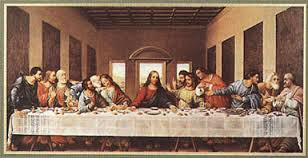 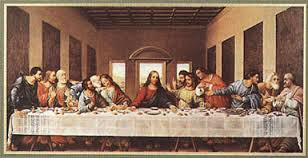 1. PERJAMUAN PERPISAHAN
Yesus mengadakan perjamuan makan bersama dengan muridNya untuk terakhir kalinya sebelum IA sengsara dan wafat
PERISTIWA PENTING SENGSARA & WAFAT YESUS
1. THE LAST SUPPER
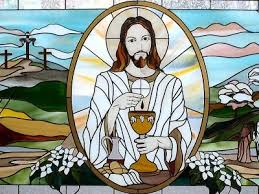 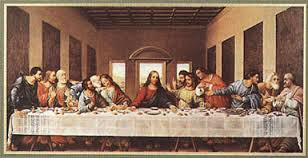 2. PENETAPAN EKARISTI
Yesus mewariskan tradisi Ekaristi kepada para muridNya
Ekaristi adalah pusat dan puncak seluruh hidup kristiani. Oleh kerena itu, Ekaristi hendaknya dirayakan setiap hari.
Yesus menetapkan simbol dirinya: Roti/Hosti sebagai TubuhNya dan anggur sebagai DarahNya
Dalam ekaristi terjadi peristiwa TRANSSUBSTANSI (saat konsekrasi) : perubahan Roti/Hosti menjadi benar-benar Tubuh Kristus dan anggur benar-benar  Darah Kristus
PERISTIWA PENTING SENGSARA & WAFAT YESUS
1. THE LAST SUPPER
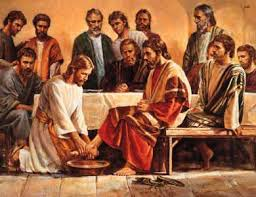 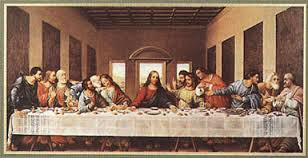 3. PEMBASUHAN KAKI
Yesus membasuh kaki para muridNya sebagai lambang ‘kerendahan sebagai hamba’, artinya  MENJADI MURID KRISTUS HARUSLAH MENJADI HAMBA DAN PELAYAN BAGI ORANG LAIN
PERISTIWA PENTING SENGSARA & WAFAT YESUS
2. GETSEMANI / ZAITUN
DOA
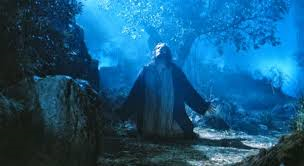 Dalam situasi ini, tampak kemanusiaan Yesus, yang takut akan penderitaan yang akan menimpa diri; 
Ketika dalam penderitaan Yesus memohon pertolongan Allah
Yesus juga berpasrah sepenuh kepada  kehendak Allah
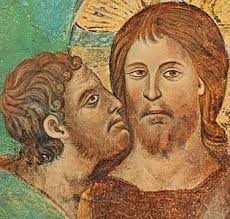 PENGKHIANATAN YUDAS
Yesus dikhianati oleh orang terdekat-Nya : salah satu dari murid-muridNya.
PERISTIWA PENTING SENGSARA & WAFAT YESUS
3. SENGSARA – PENYALIBAN YESUS
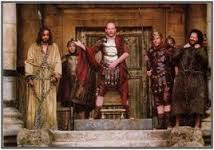 YESUS DIHADAPAN PILATUS
Pilatus dinyatakan bersalah karena ia melepaskan tanggung jawab terhadap kematian Yesus. 

Pilatus sebagai  Gubernur/Wali Negeri yang seharusnya punya kuasa untuk meniadakan perlakuan tidak adil dan sewenang-wenang NAMUN tidak melakukan apapun MALAH menyerahkan YESUS untuk dihukum oleh Ahli Taurat

Pilatus takut kehilangan jabatan sehingga ia harus mengorbankan Yesus.
PERISTIWA PENTING SENGSARA & WAFAT YESUS
3. SENGSARA – PENYALIBAN YESUS
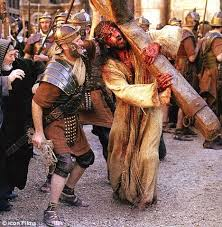 JALAN SALIB
Jalan salib adalah salah satu devosi dalam Gereja Katolik. 
Devosi adalah suatu sikap bakti yang berupa penyerahan seluruh pribadi kepada Allah dan kehendakNya sebagai perwujudan cinta kasih.
ATAU
Devosi adalah kebaktian khusus kepada berbagai misteri iman yang dikaitkan dengan pribadi tertentu: seperti: Yesus,
PERISTIWA PENTING SENGSARA & WAFAT YESUS
3. SENGSARA – PENYALIBAN YESUS
JALAN SALIB
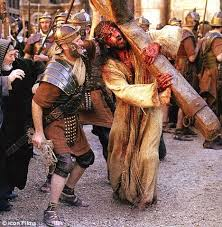 Tujuan Devosi:

Menggairahkan iman dan kasih kepada Allah
Mengantar umat pada penghayatan iman yang benar akan msiteri karya keselamatan Allah dalam Kristus
Mengungkapkan dan meneguhkan iman terhadap salah satu kebenaran misteri iman
Memperoleh  buah-buah rohani
PERISTIWA PENTING SENGSARA & WAFAT YESUS
3. SENGSARA – PENYALIBAN YESUS
JALAN SALIB
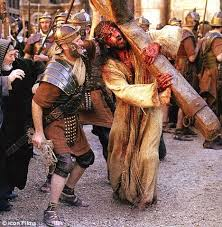 Ada 14 perhentian dalam Jalan Salib:
Yesus dijatuhi hukuman mati
Yesus memanggul salib
Yesus jatuh untuk pertama kali
Yesus berjumpa dengan ibuNya
Yesus ditolong Simon dari Kirene
Wajah Yesus diusap oleh Veronika
Yesus jatuh untuk kedua kali
Yesus menghibur perempuan-perempuan yang menangisiNya
Yesus jatuh untuk ketiga kali
Pakaian Yesus ditanggalkan
Yesus disalibkan
Yesus wafat di salib
Yesus diturunkan dari salib
Yesus dimakamkan
PERISTIWA PENTING SENGSARA & WAFAT YESUS
3. SENGSARA – PENYALIBAN YESUS
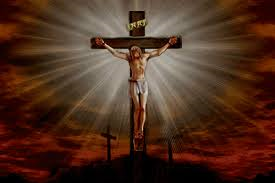 MATI DI SALIB
Tugas:

Arti   Salib  menurut  Gereja Katolik
Arti   Salib  menurut  Gereja Kristen


Makna Salib menurut Gereja Katolik
Makna Salib menurut Gereja Kristen
PERISTIWA PENTING SENGSARA & WAFAT YESUS
3. SENGSARA – PENYALIBAN YESUS
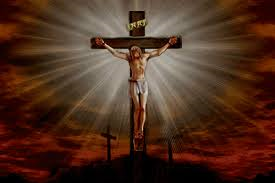 ARTI SALIB
SALIB berarti “kayu palang/silang”. Salib dijadikan sebagai alat hukuman bagi orang yang melakukan kejahatan besar, dihukum mati denegan diikat atau dipaku pada salib yang berbentuk Т atau †. Hukuman ini berasal dari Babelonia, Persia, Fenisia kemudian diterima oleh hukum Romawi. 
Namun karena begitu kejam, (orang dibiarkan mati perlahan-lahan selama beberapa hari) maka warganegara Romawi tidak boleh disalibkan.

Oleh karena itu, Santo Paulus tidak disalibkan seperti Santo Petrus, melainkan dihukum pancung kepala.
PERISTIWA PENTING SENGSARA & WAFAT YESUS
3. SENGSARA – PENYALIBAN YESUS
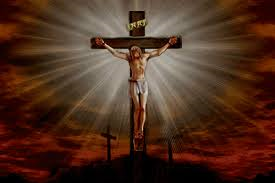 Bagi orang Kristen:
Salib/penyaliban merupakan konsekuensi sikap dan tindakan Yesus atas tugas perutusanNya, yaitu: (Mewartakan Kerajaan Allah dan Membebaskan manusia dari dosa)                
Salib membebaskan manusia dari kekuasaaan apa pun yang menghalangi  untuk mencapai penyempurnaan diri.
Salib merupakan kemenangan cintakasih atas kebencian dan kekerasan dan pengalahan maut dalam segala bentuknya
Salib mewahyukan campur tangan/keterlibatan Allah terhadap pembebasan manusia dari kuasa kegelapan dan sekaligus mengembalikan manusia kepada Allah.
Salib  menunjukkan sukarela “ikutserta” Allah untuk menderita bersama manusia dalam kemanusiaan Yesus Kristus. Allah menunjukkan simpati  : ikut merasa) dengan manusia. Salib menyatakan siapa Allah sesungguhnya, yakni Allah Penuh Cinta dan Belas Kasih.
MAKNA
PERISTIWA PENTING SENGSARA & WAFAT YESUS
3. SENGSARA – PENYALIBAN YESUS
LAMBUNG YESUS DI TIKAM
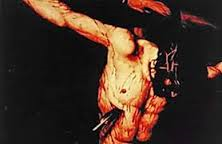 Ketika lambung Yesus ditikam, keluarlah AIR dan DARAH.

AIR dan DARAH, melambangkan sakramen-sakramen dalam Gereja.

Sakramen adalah tanda atau sarana keselamatan Allah.

Ada 7 Sakramen dalam Gereja:
Pembaptisan
Ekaristi
Krisma
Pertobatan
Perminyakan orang sakit
Perkawinan
Imamat
PERISTIWA PENTING SENGSARA & WAFAT YESUS
3. SENGSARA – PENYALIBAN YESUS
YESUS DIPANGKUAN BUNDA MARIA
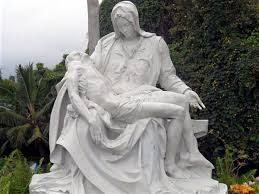 Menegaskan kembali tentang dukacita Bunda Maria: “Terjadilah padaku menurut kehendak-Mu”  ATAU menegaskan kembali ‘perkataan Simeon’ kepada Maria: “Sesungguhnya Anak ini ditentukan untuk menjatuhkan atau membangkitkan banyak orang di Israel dan untuk menjadi suatu tanda yang menimbulkan perbantahan – dan suatu pedang akan menembus jiwamu sendiri, supaya menjadi nyata pikiran hati banyak orang”
Bunda Maria berpasrah pada kehendak Allah sejak pemberitaan kelahiran Yesus sampai pada kematian Yesus
PIETA / MATER DOLOROSA / BUNDA YANG BERDUKACITA
SIKAP YESUS DALAM MENGHADAPAI SENGSARA & WAFATNYA
Dalam peristiwa penyaliban, Yesus mewariskan tujuh sabda yang mencerminkan sikap-Nya, yaitu SAPTA SABDA PURNA / TUJUH FIRMAN KESEMPURNAAN :

Sabda Pengampunan, “Ya Bapa, ampunilah mereka, sebab mereka tidak tahu apa yang mereka perbuat”. Ini adalah PENGAMPUNAN SEJATI, karena pengampunan diberikan ketika seseorang dikhianati dan dalam penderitaan yang berat akibat ulah/perbuatan orang lain.

Sabda Belas Kasih, “Aku berkata kepadamu, sesungguhnya hari ini juga engkau akan ada bersama-sama dengan Aku di dalam firdaus”. Yesus menyadarkan dan mengasihi penjahat yang bertobat. Belas kasih Yesus menyadarkan orang lain akan kesalahannya dan melihat kemurahan Tuhan.

Sabda Percaya, “Ibu, inilah anakmu, anak inilah ibumu”. Yesus mempercayakan Bunda Maria kepada muridNya, dan sebaliknya mempercayakan muridNya kepadaa Ibu-Nya. Kehadiran Bunda Maria dalam kepada para murid/kita=orang beriman – sangat penting – Bunda Maria selalu mendampingi dalam suka dan duka seluruh perjalanan hidup para murid Yesus / kita
SIKAP YESUS DALAM MENGHADAPAI SENGSARA & WAFATNYA
Sabda Bela Rasa, “Allah-Ku, Allah-Ku, mengapa Engkau meninggalkan Aku?”. Sabda ratapan ini mengungkapkan BELA RASA YESUS terhadap penderitaan akibat dosa, utamanya keterasingan dari Allah.

Sabda Penderitaan Yesus demi Kebahagiaan Manusia, “Aku haus”.  Kehausan Yesus untuk segera mewujudkan kasih Allah kepada umat.Nya. Oleh karena itu, Yesus ikhlas mempersembahkan penderitaanNya kepada Allah demi kebahagiaan umat manusia.

Sabda Kesetiaan dalam tugas perutusan sampai akhir, “sudah selesai”. Yesus menyelesaikan tugas perutusan yang dipercayakan Allah kepada-Nya. Yesus tidak pernha menghindar dari segala kepahitan dan penderitaan demi melaksanakan kehendak Allah.

Sabda Penyerahan diri secara total kepada kehendak Allah, “Ya Bapa, ke dalam tanganMu Kuserahakan nyawaKu”. Sabda ini merupakan doa terakhir Yesus sebelum wafatNya, yakni DOA PENYERAHAN.
MENELADAN YESUS DALAM MENGHADAPI PENDERITAAN
Dua sikap utama Yesus yang perlu kita teladani:
SOLIDARITAS
     	Sikap ini dapat ditunjukkan melalui: sikap SIMPATIK kepada orang 	lain. Artinya  ikut merasakan apa yang dirasakan/diderita orang 	lain, dan sikap PEDULI. Artinya ikut terlibat (aspek aksi/tindakan) 	untuk membantu meringankan penderitaan orang lain
KETAATAN
 	Sikap ini dapat ditunjukkan melalui: sikap PENYERAHAN DIRI 	dan KEPERCAYAAN kita kepada Allah bahwa Allah sendirilah 	yang berkarya diri kita, atau melalui kita bagi orang lain. Percaya 	bahwa apapun tindakan baik yang kita lakukan pasti berasal dari 	Allah.